“PREMIO ESTATAL DE CIENCIA, TECNOLOGÍA E INNOVACIÓN 2018”
Ciencias Naturales y Exactas
Dr. Esteban Sánchez Chávez
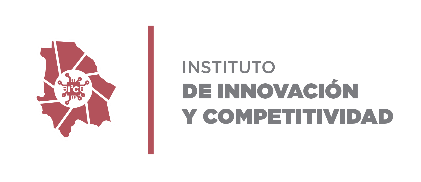 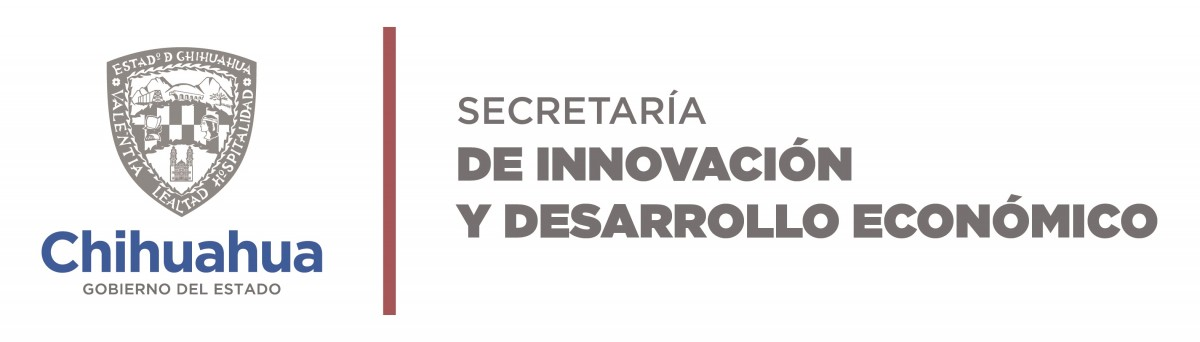 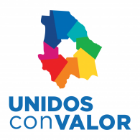 “PREMIO ESTATAL DE CIENCIA, TECNOLOGÍA E INNOVACIÓN 2018”
Ciencias Sociales y Humanidades
Dr. Concepción Luján Álvarez
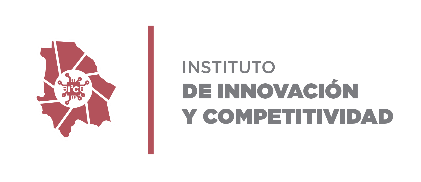 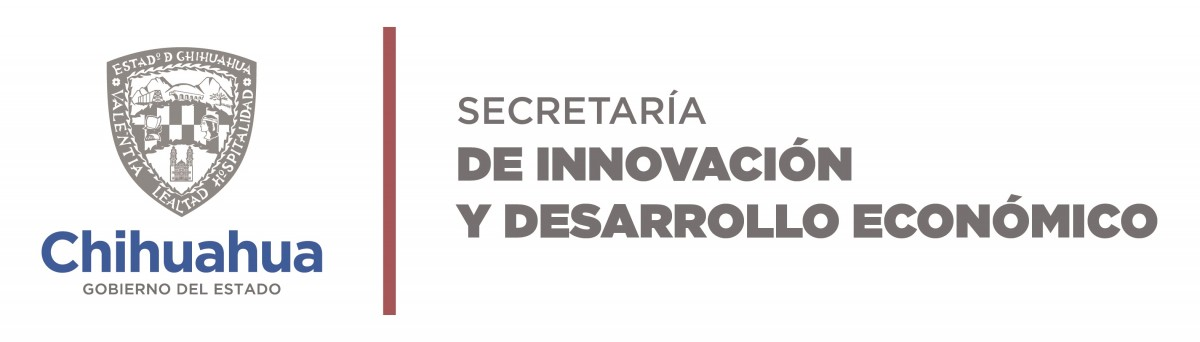 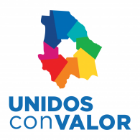 “PREMIO ESTATAL DE CIENCIA, TECNOLOGÍA E INNOVACIÓN 2018”
Tecnología e Innovación
Dra. Aidé Aracely Maldonado Macías
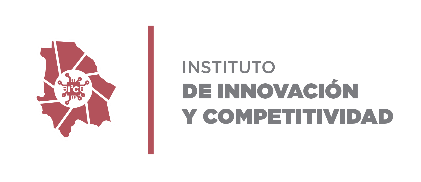 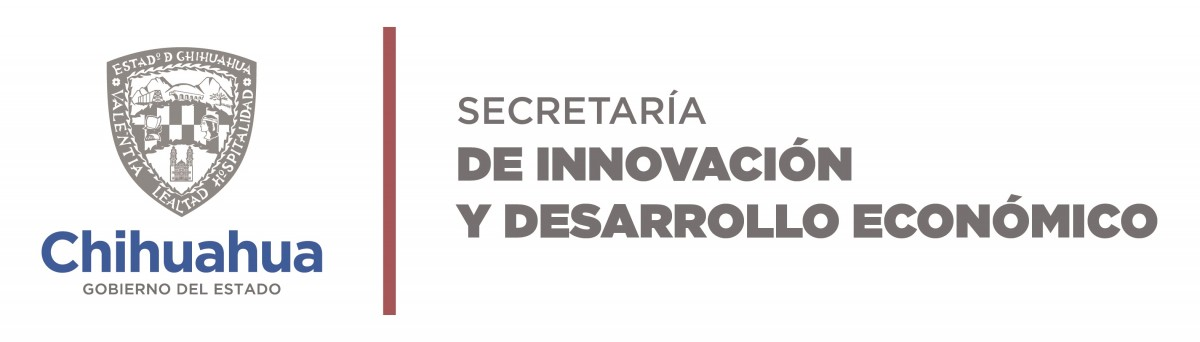 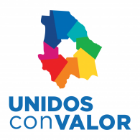